Physicians for Social Responsibility of Western North Carolina
2021

www.wncpsr.org
The Cherry Tree Project
In Downtown Asheville North Carolina—sponsored by WNC PSR in commemoration of the 75th Anniversaries of Hiroshima and Nagasaki
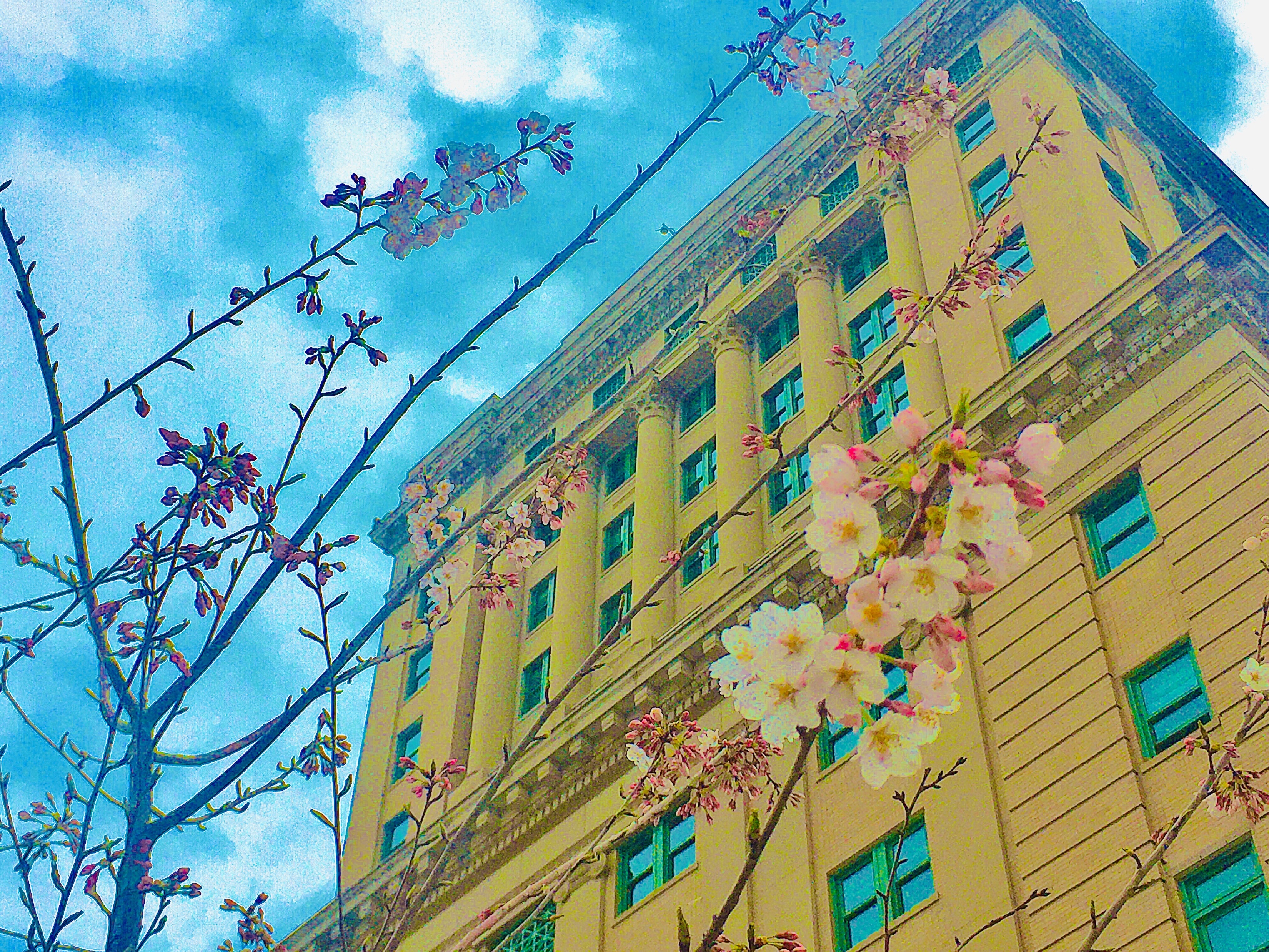 Leslie Poplawski was the originator and organizer of the Cherry Tree Project
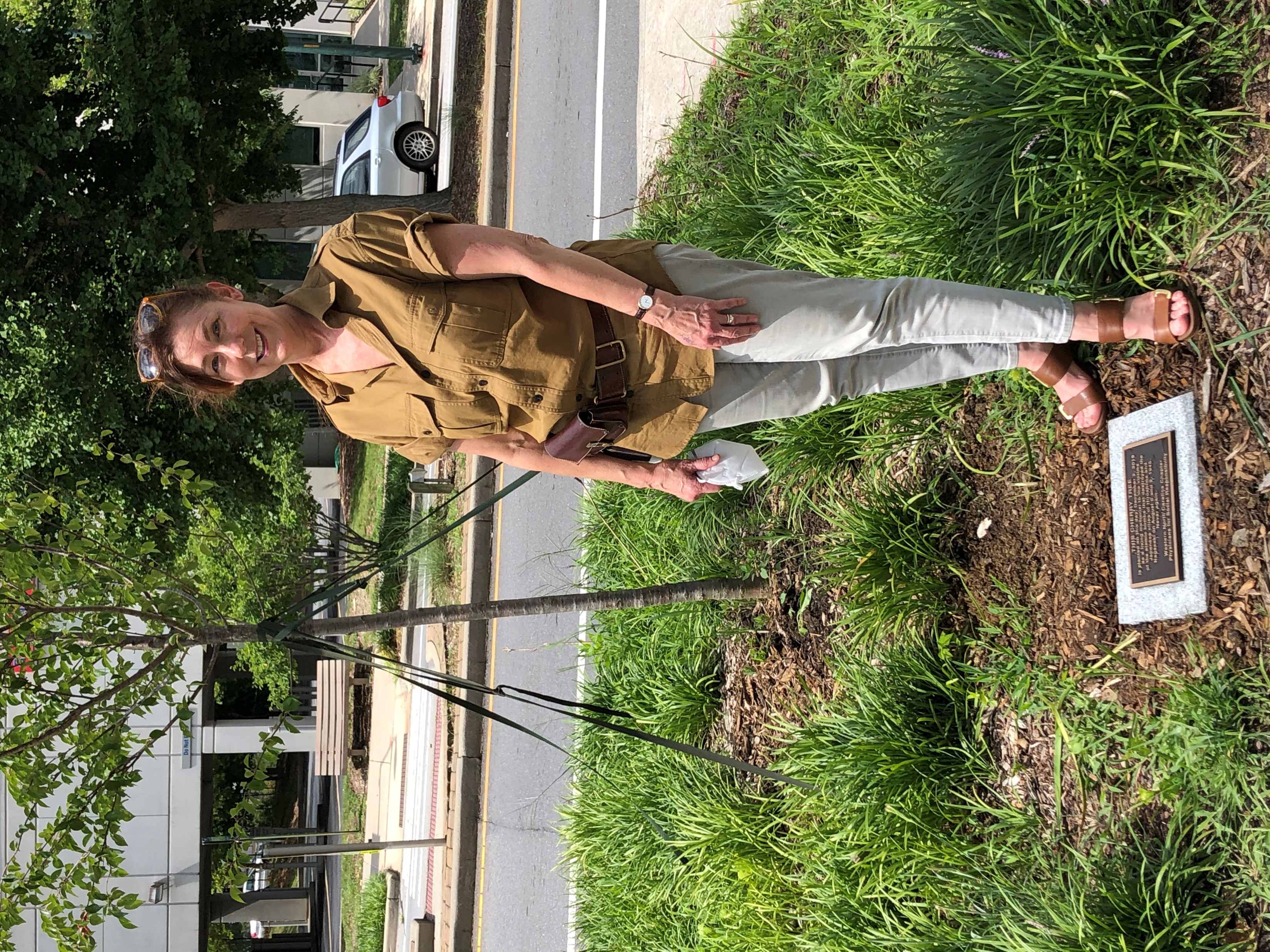 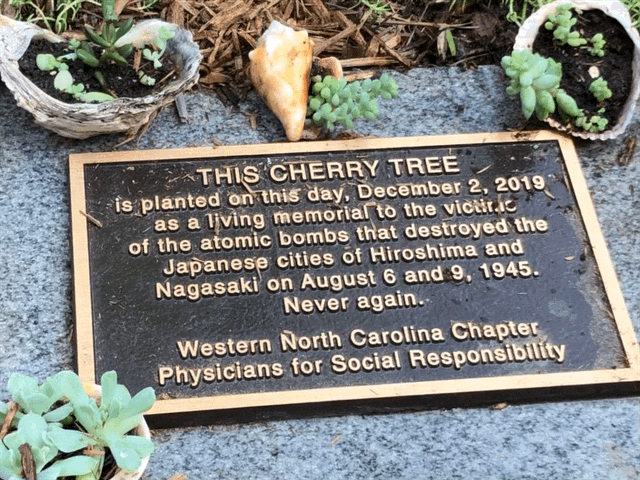 Leslie, Brita and Terry maintain the commemorative tree and garden site which is near our county and city courthouses.
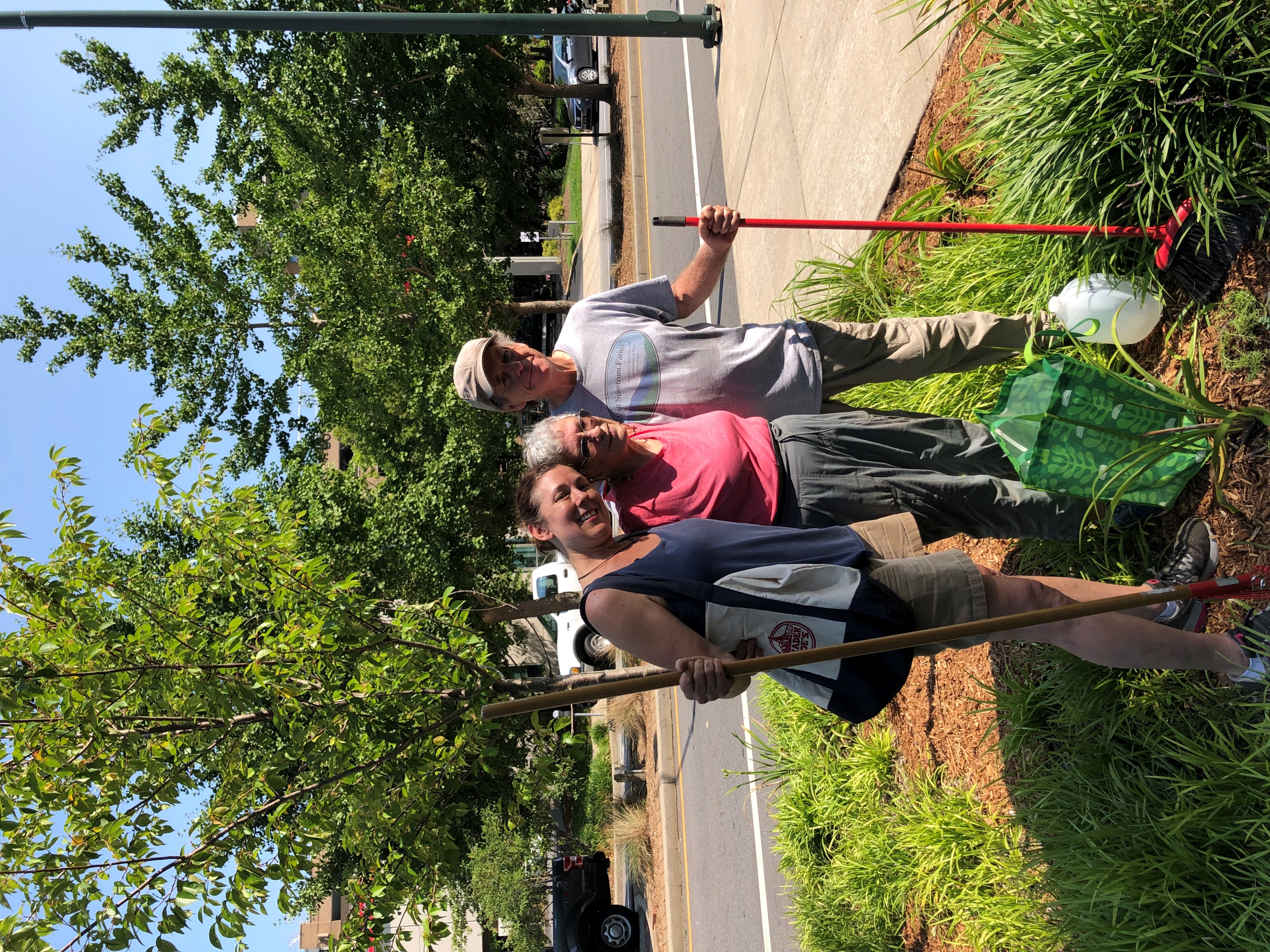 WNC PSR often meets at the home of Terry Clark and Brita Larsen Clark—Brita is behind the amazing zucchini!
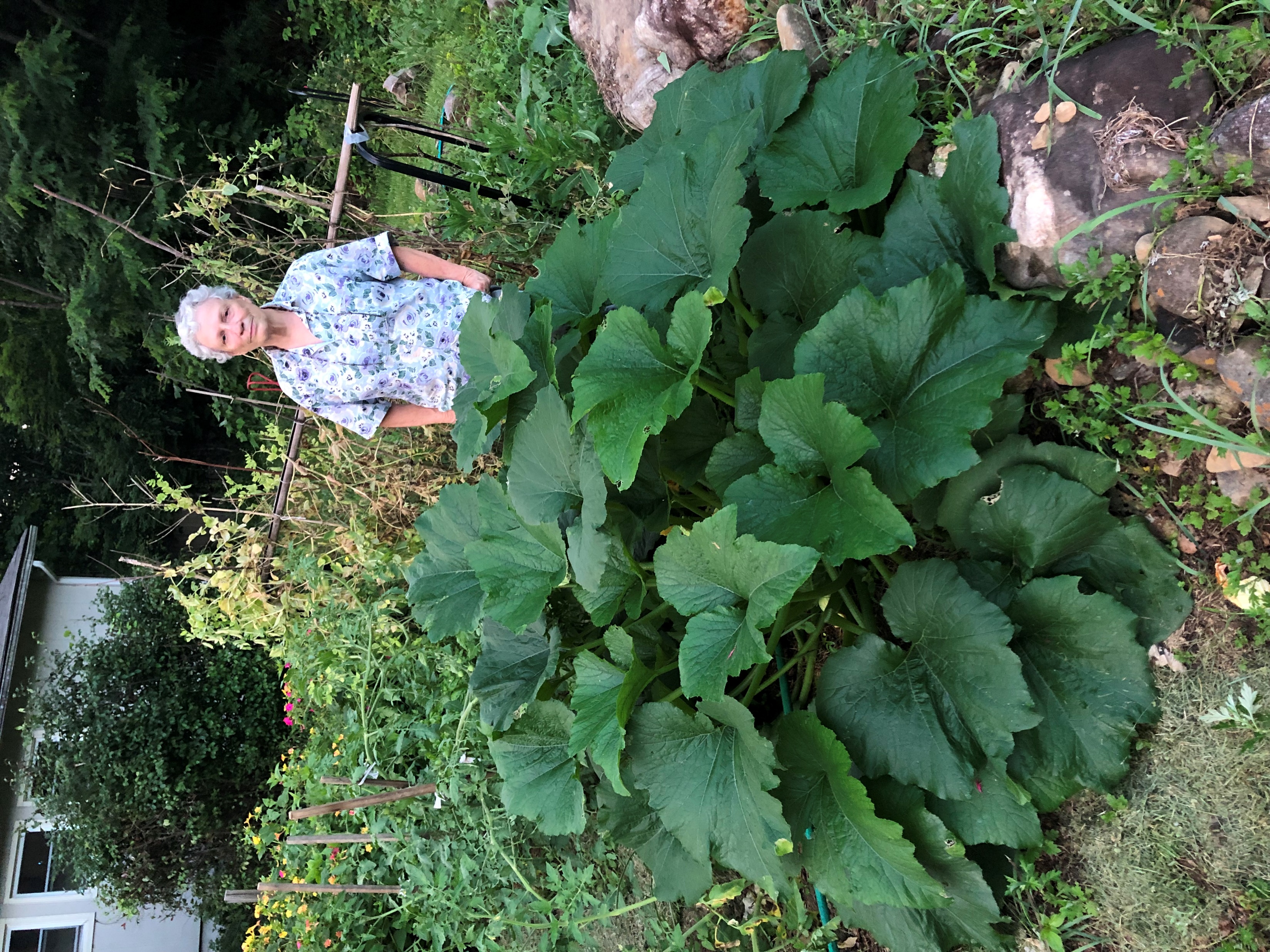 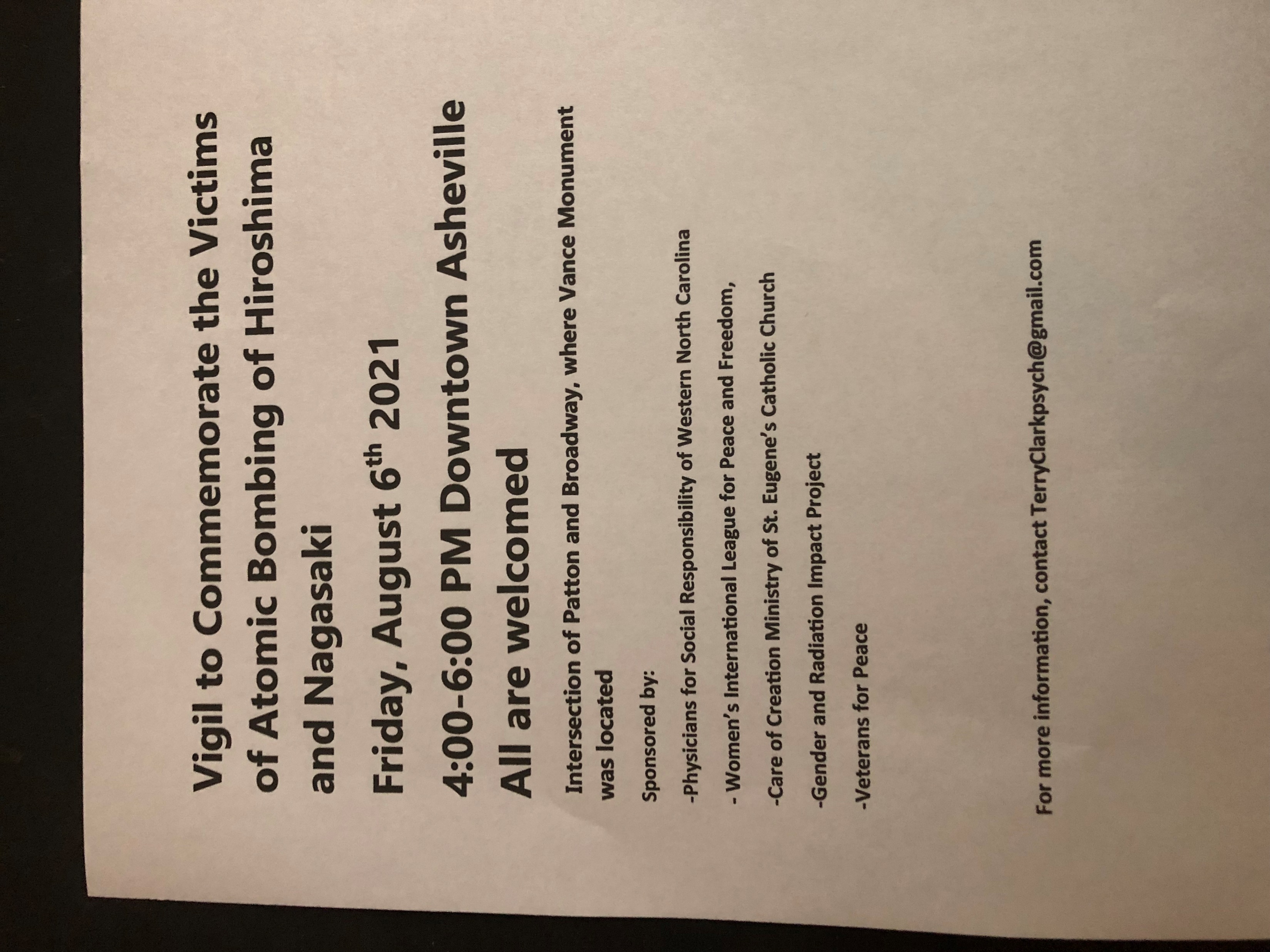 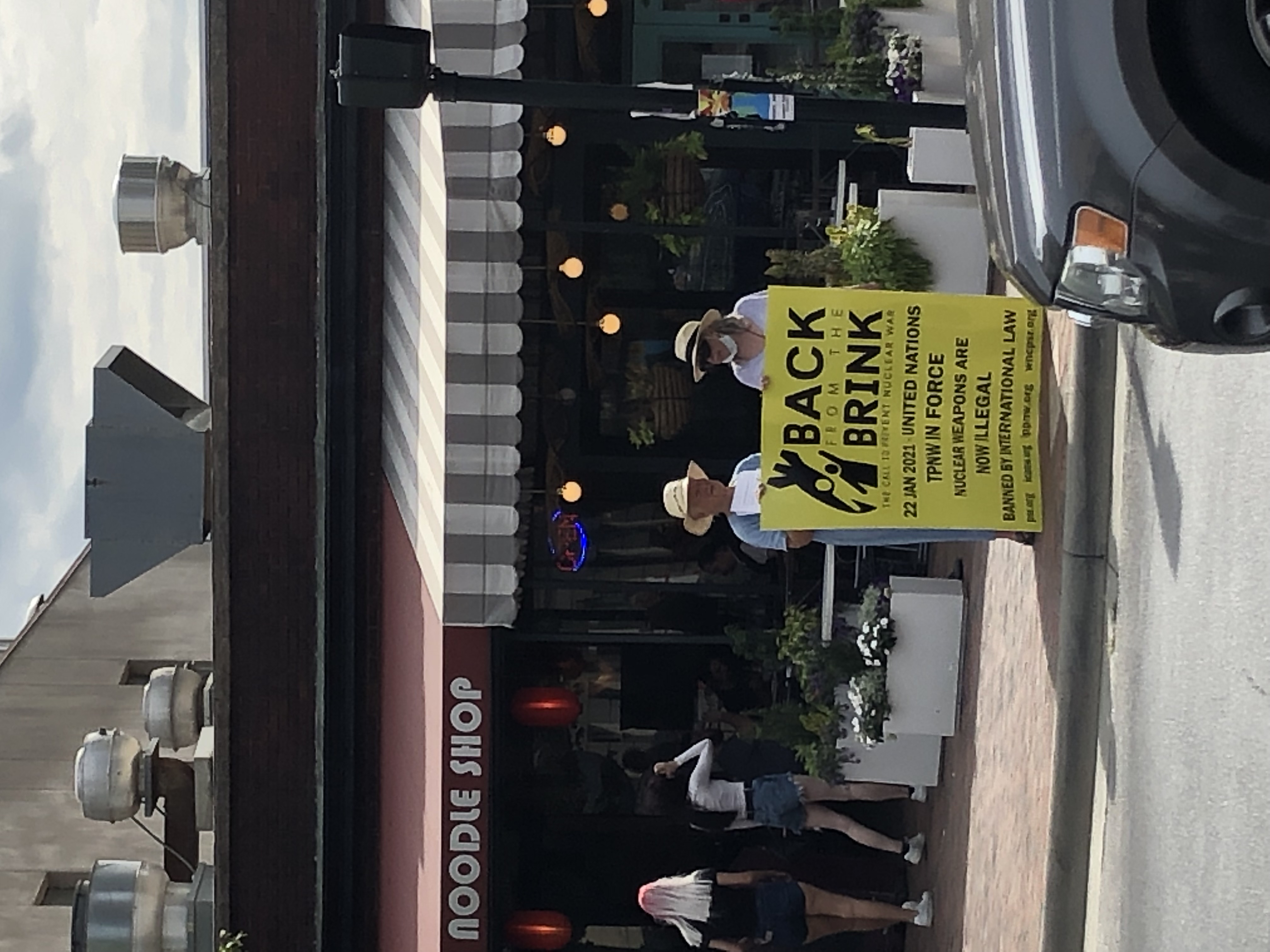 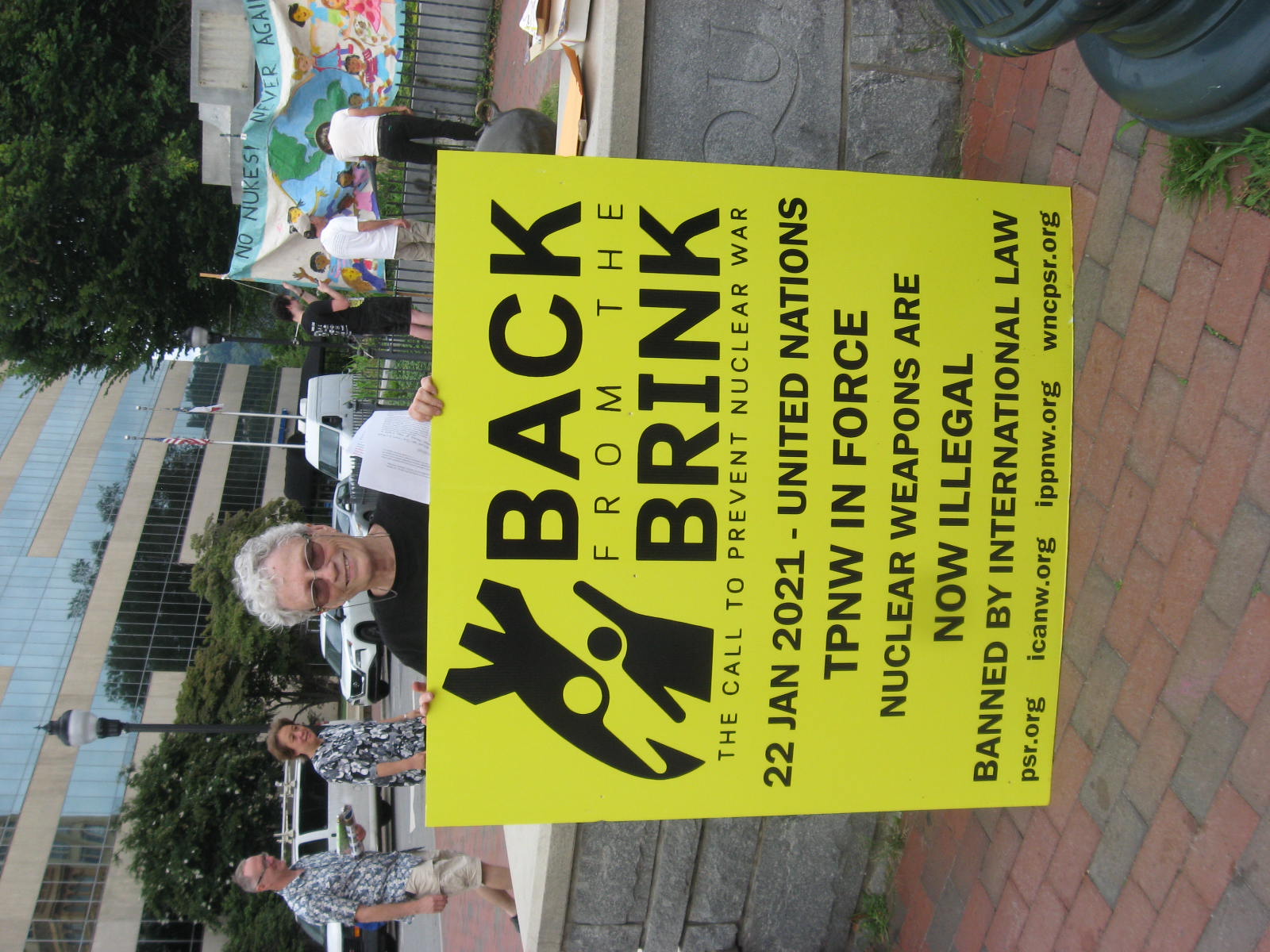 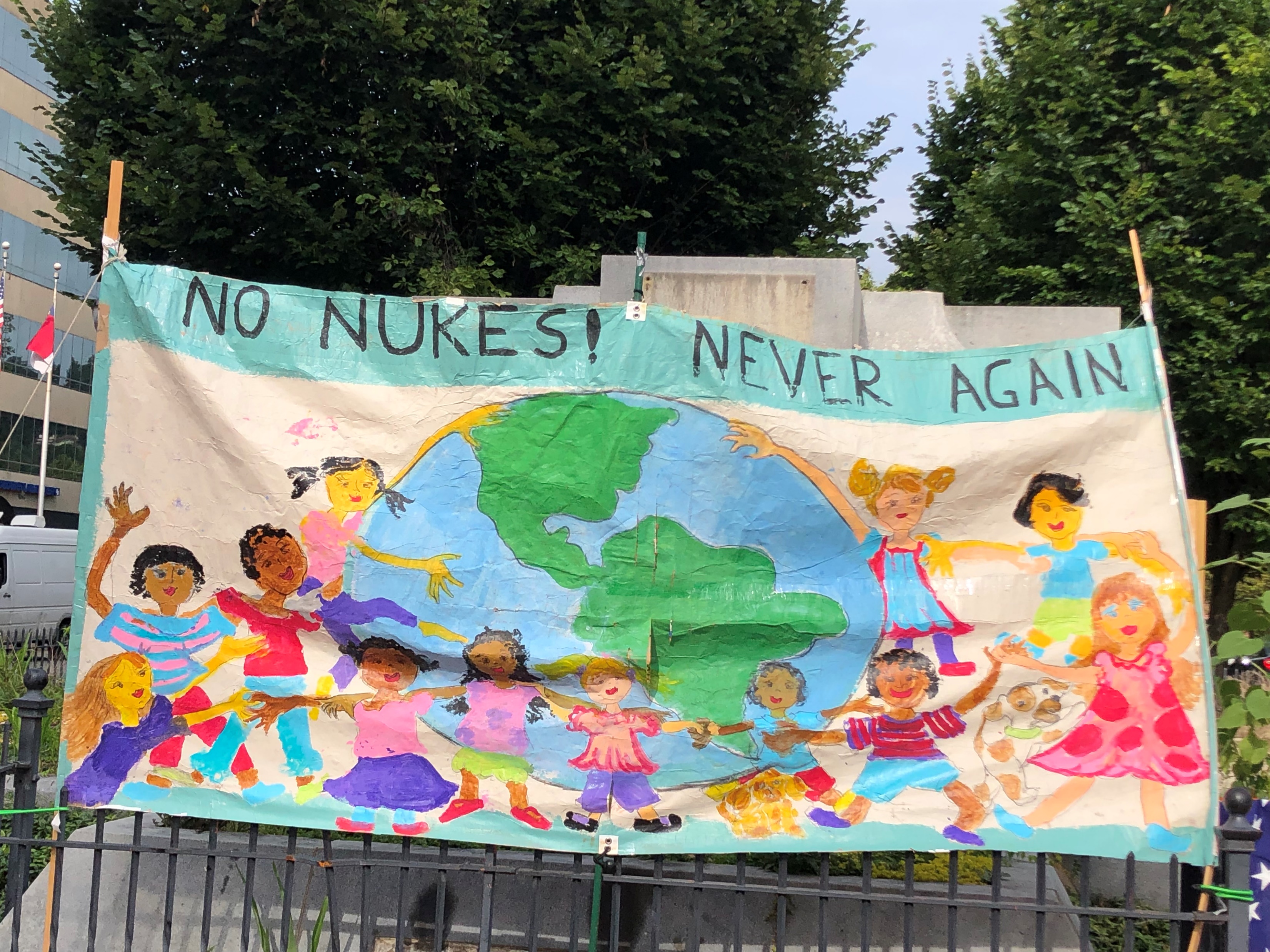 Our banner was designed and produced by our WNC PSR member Leslie Poplawski
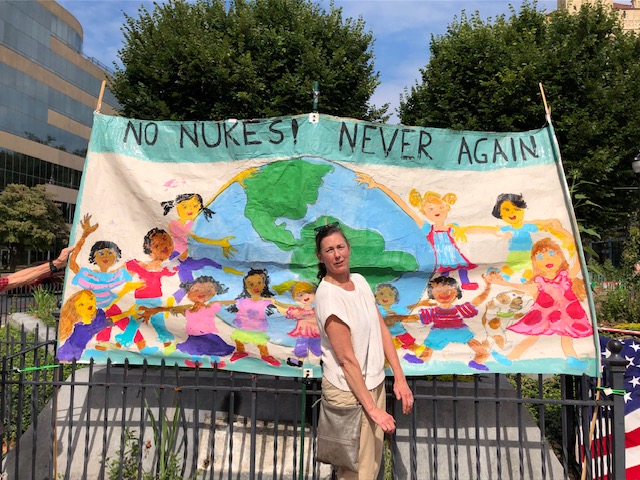 Lew Patrie and his daughter Lynn came out. Lew has been an active member of WNC PSR since the 1980’s.
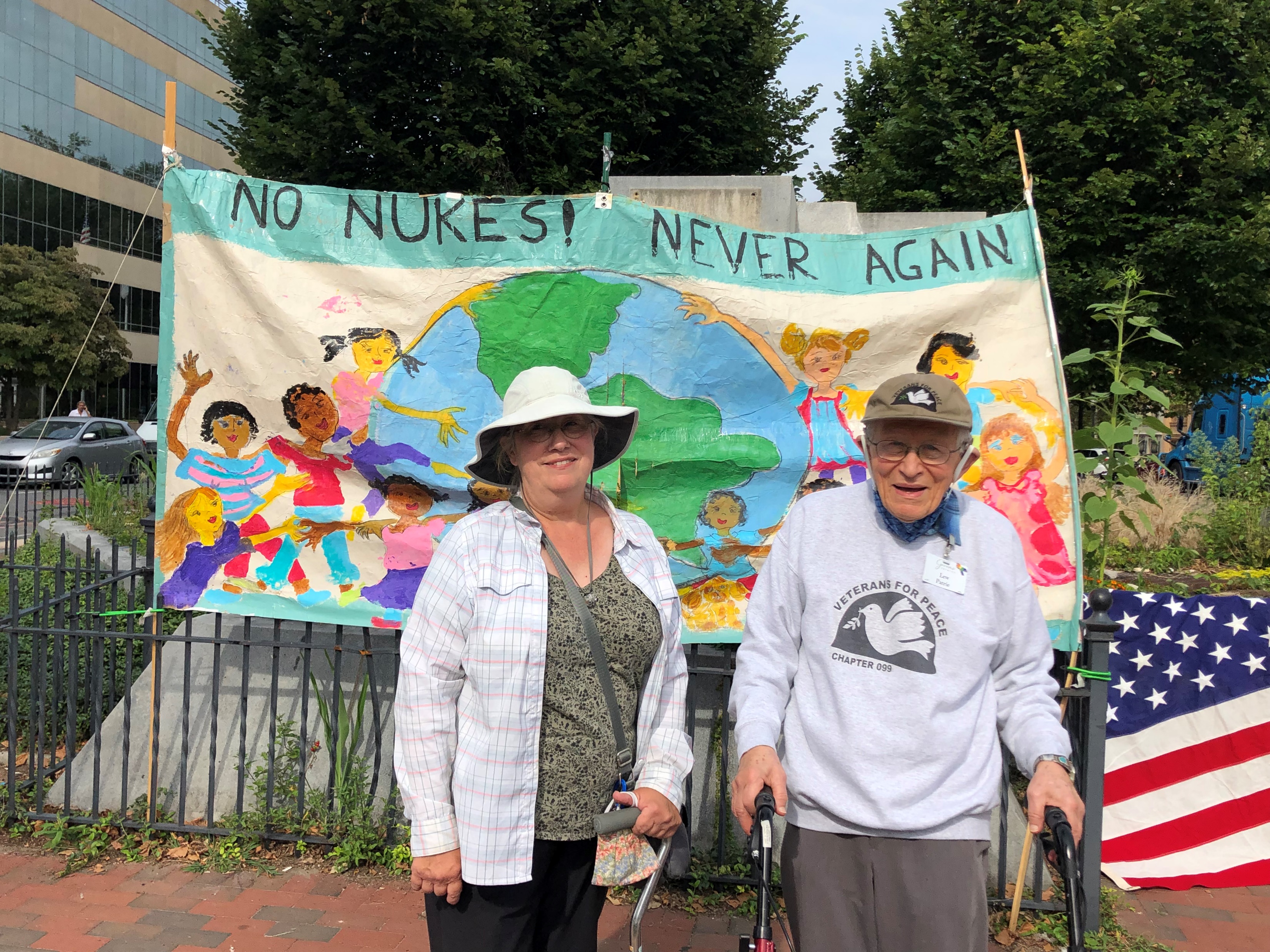 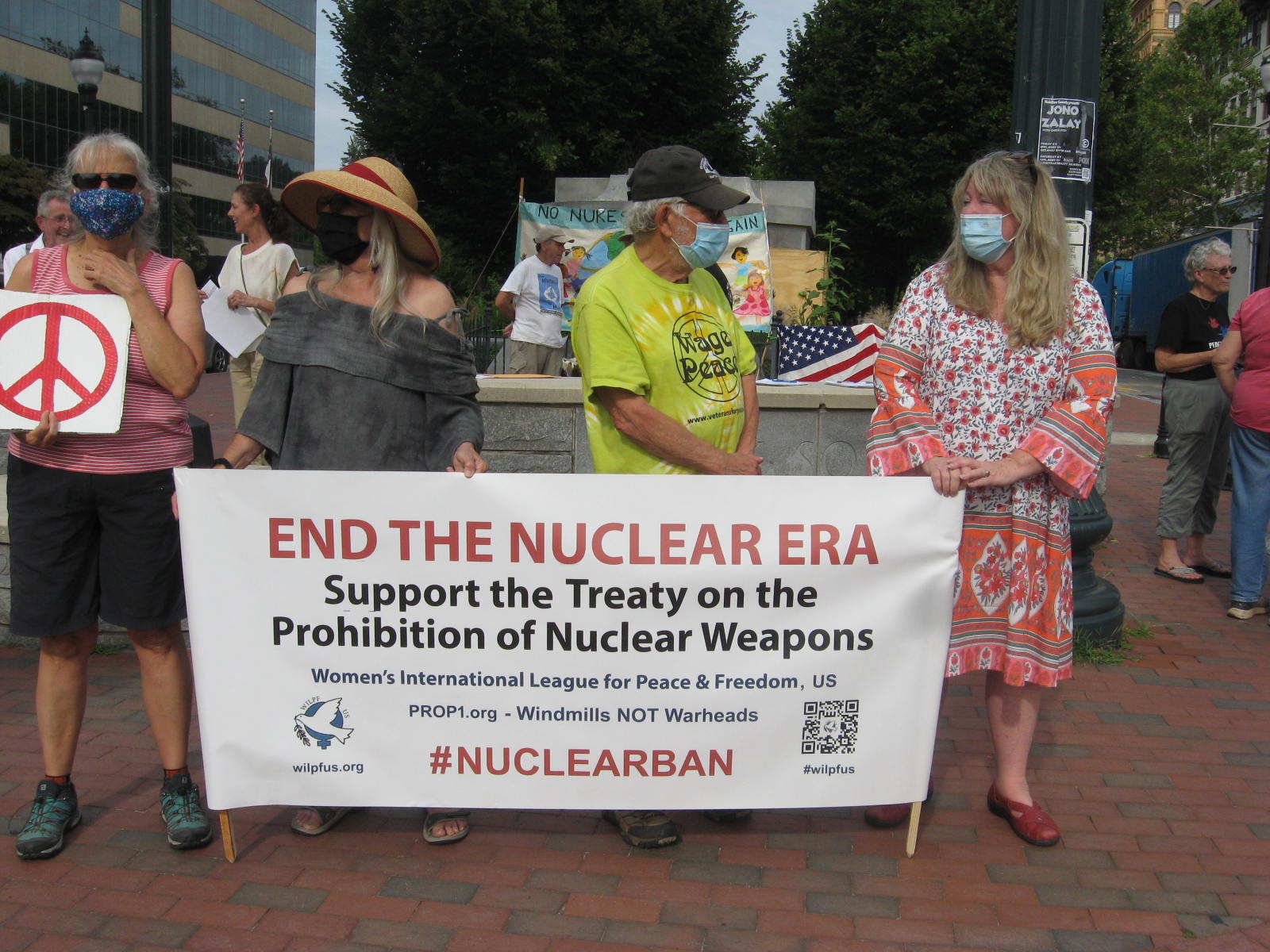 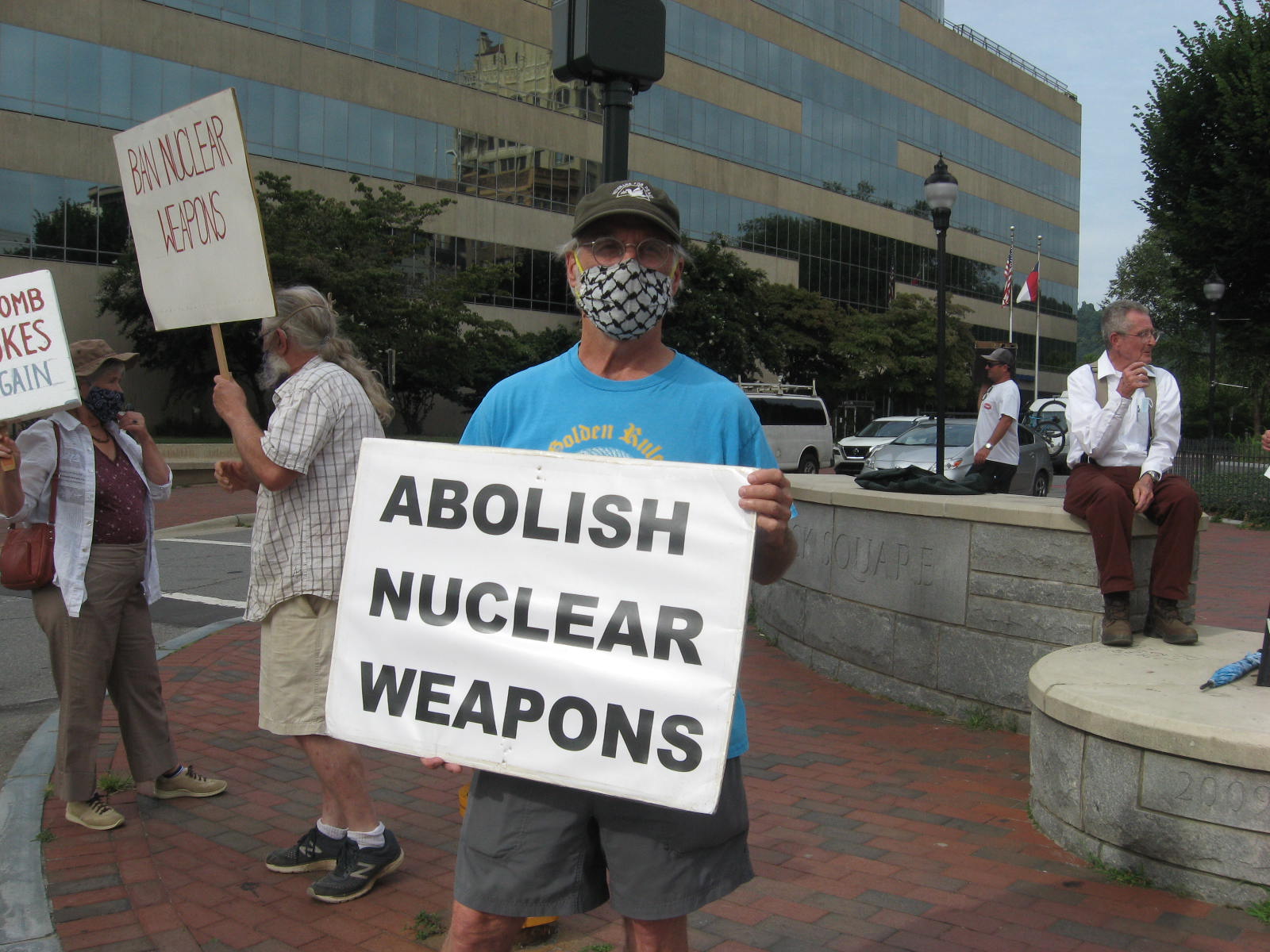 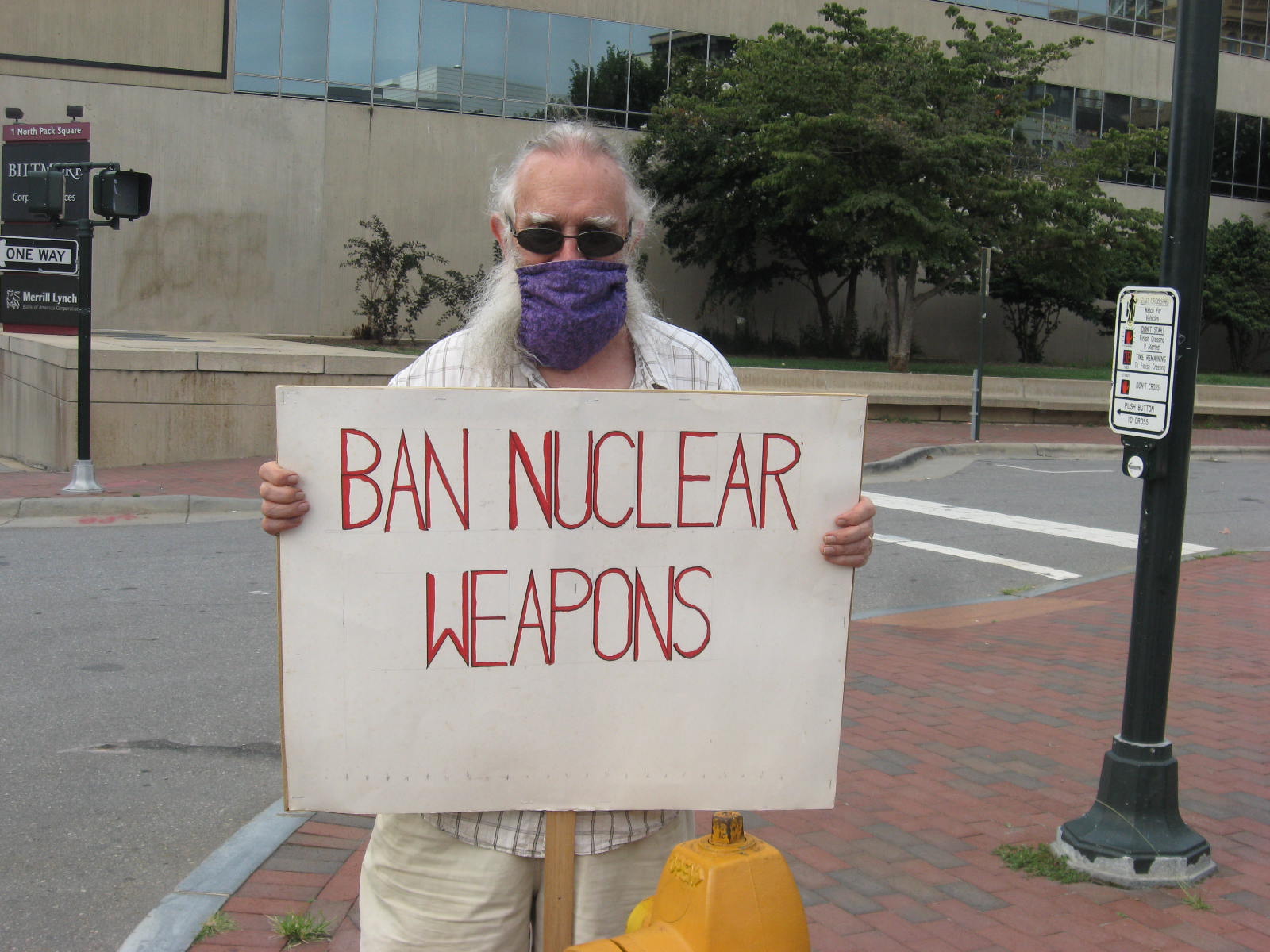 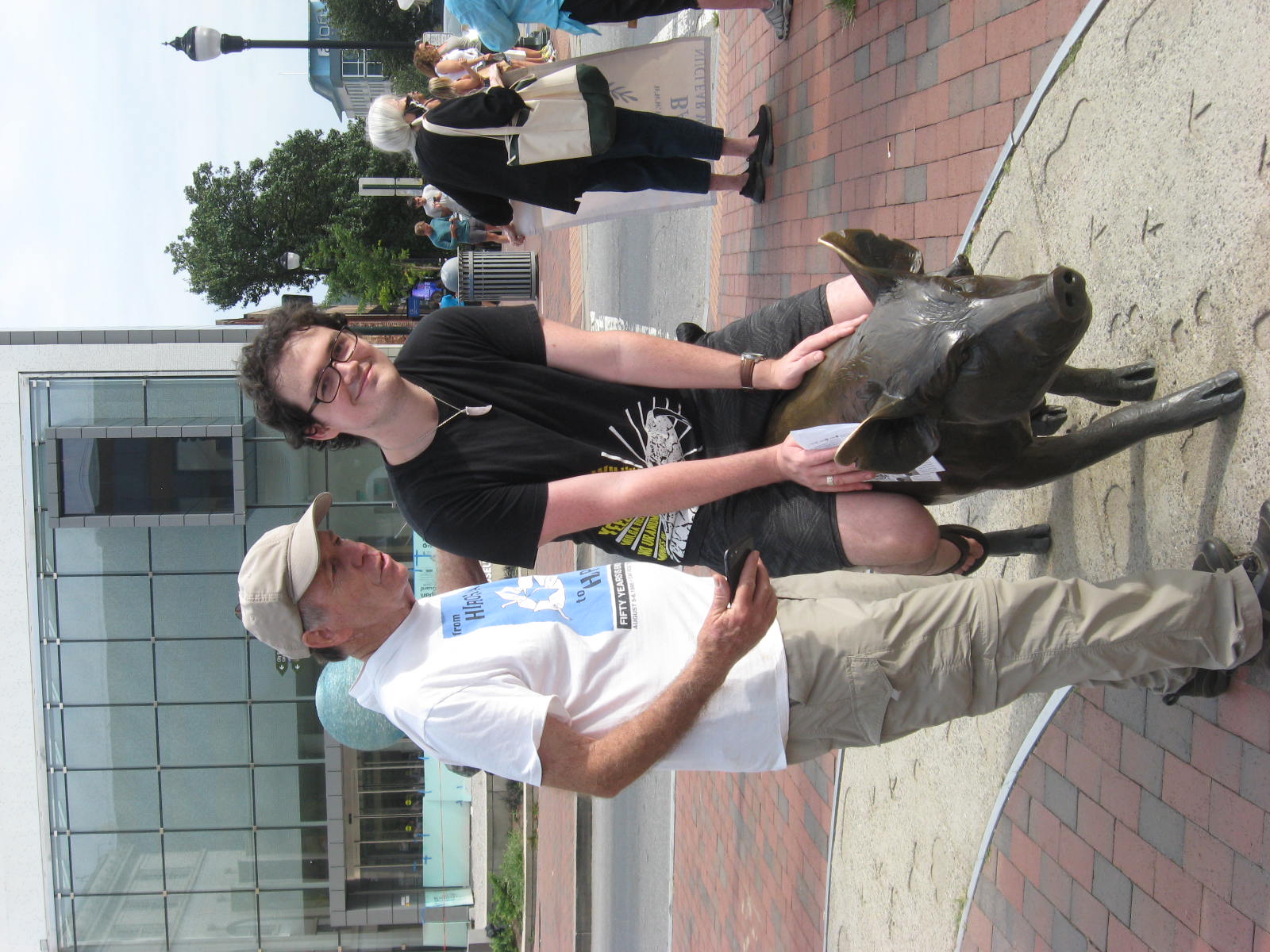 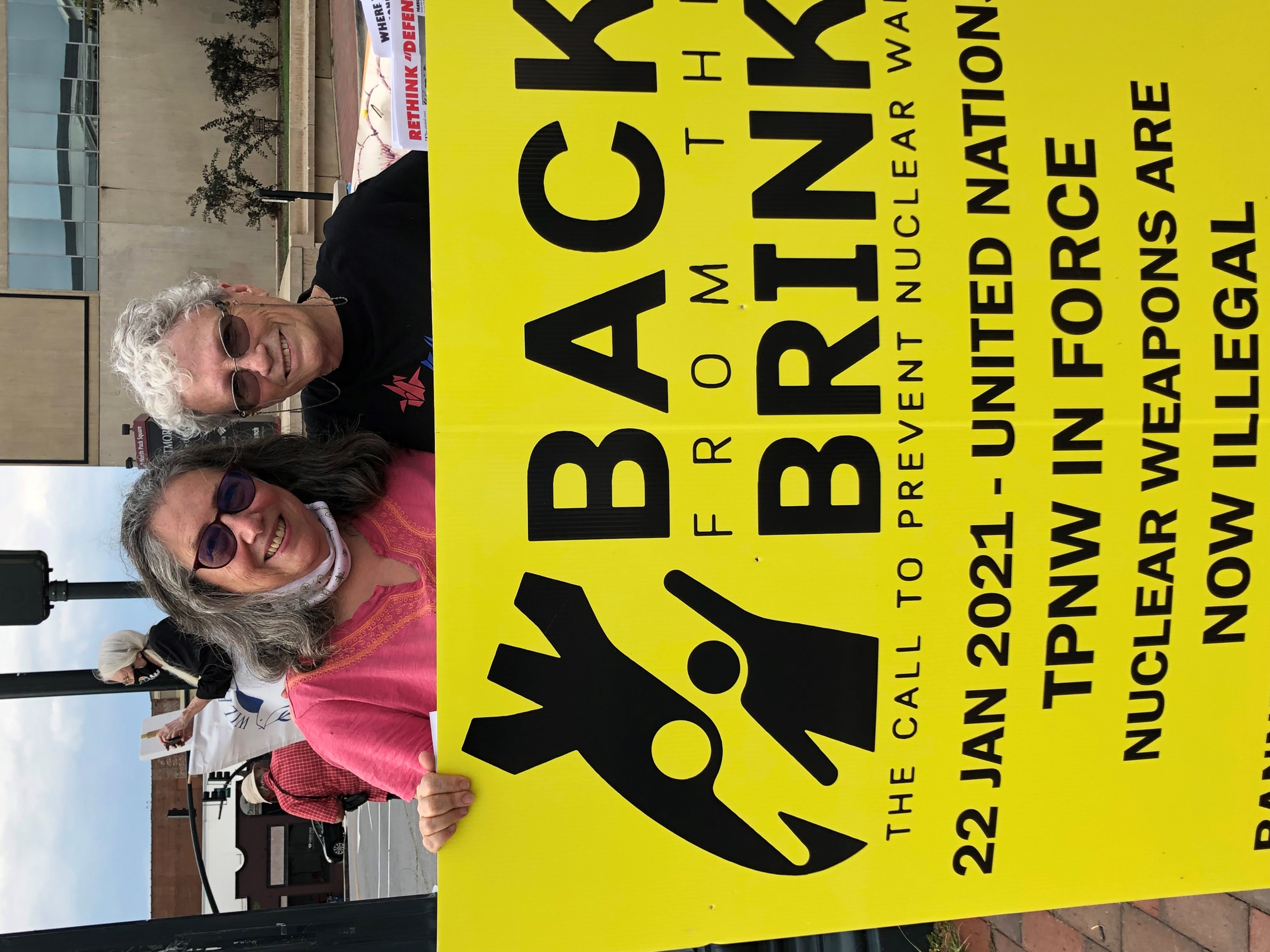 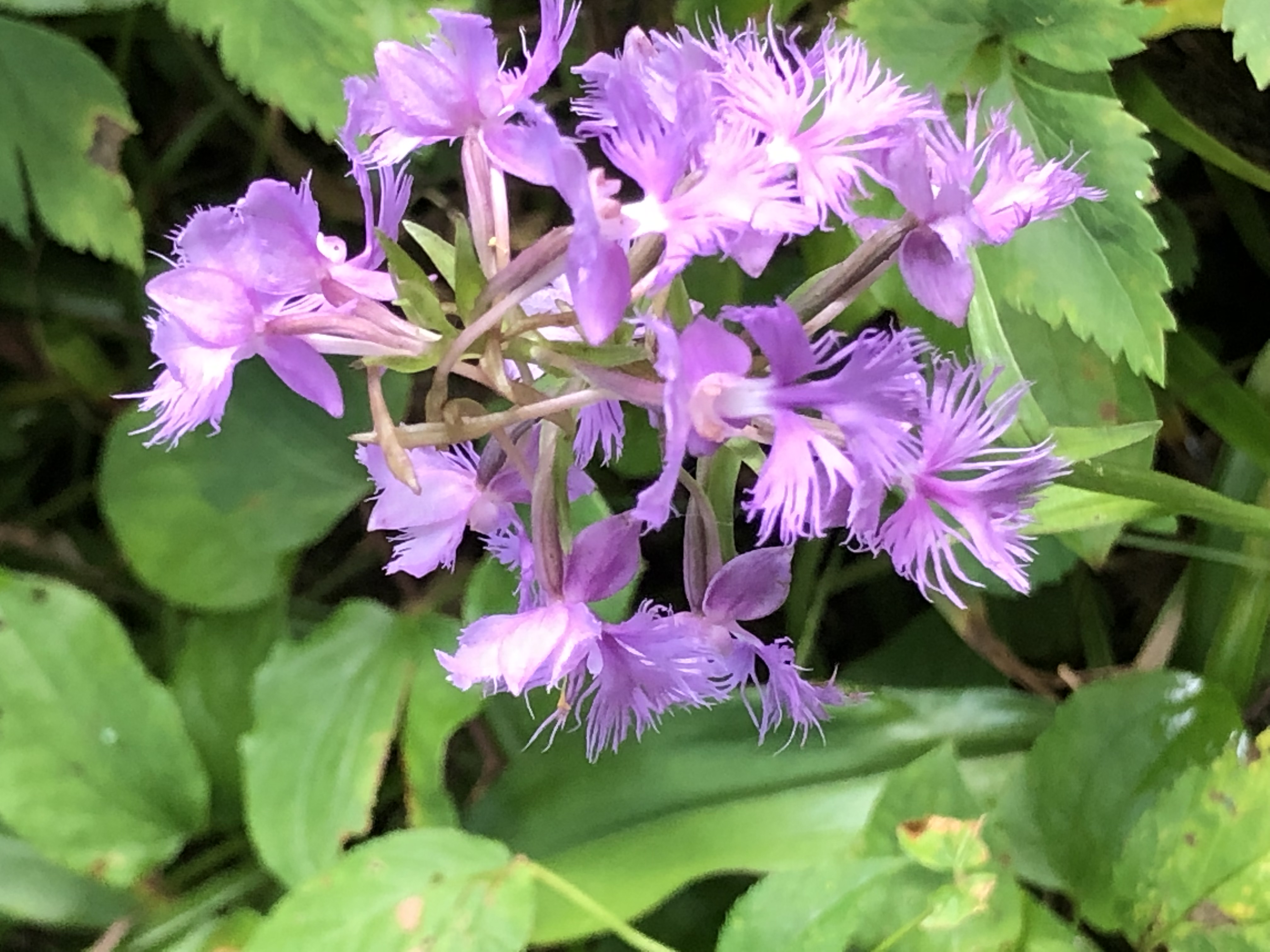 Physicians for Social Responsibility of Western North Carolina invites your support for our national organization. Please make a donation at: www.psr.org